Exhibiting Accessibility: Making Museums More Inclusive
CSUN ConferenceMarch 1, 2017
Dana Marlowe and Sharon Rosenblatt
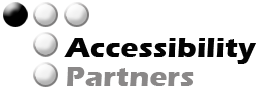 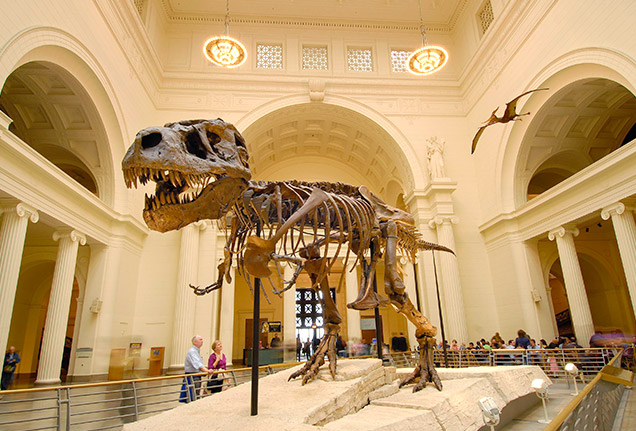 OVER
35,000 museums!
© 2017 Accessibility Partners. Not to be reproduced without permission.
2
Agenda
Museum Demographics
The ADA and Federal Regulations
Accessibility and Inclusion
Examples and Best Practices
Becoming More Accessible
Conclusion
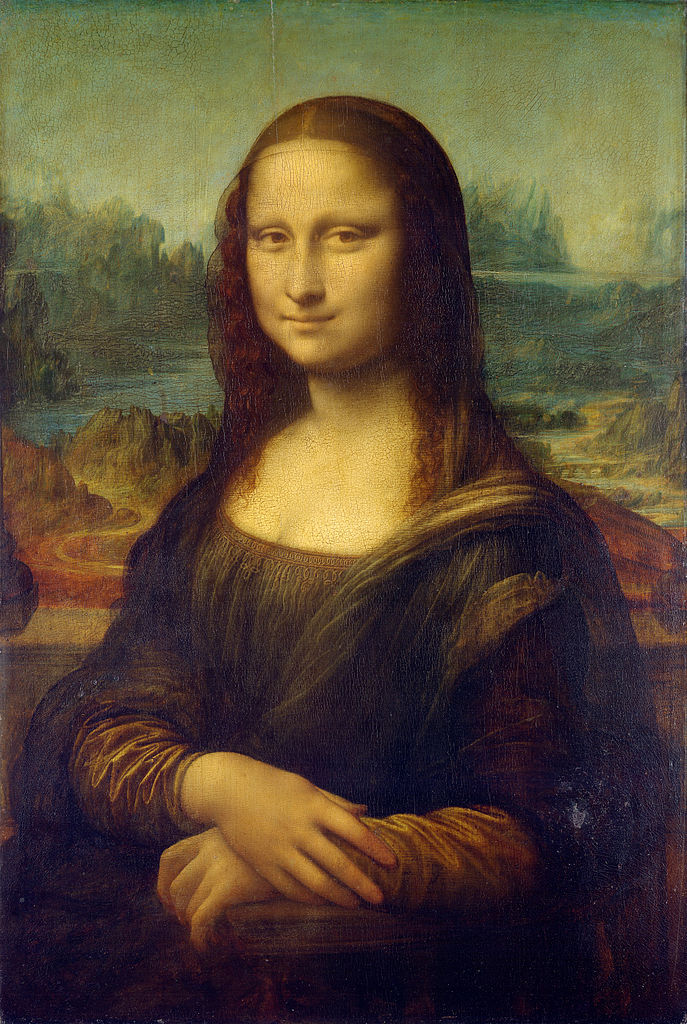 © 2017 Accessibility Partners. Not to be reproduced without permission.
3
More museums than U.S fast food restaurants!
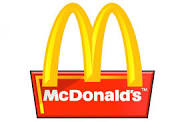 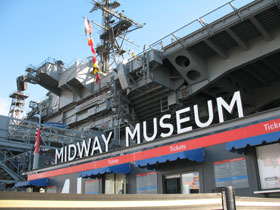 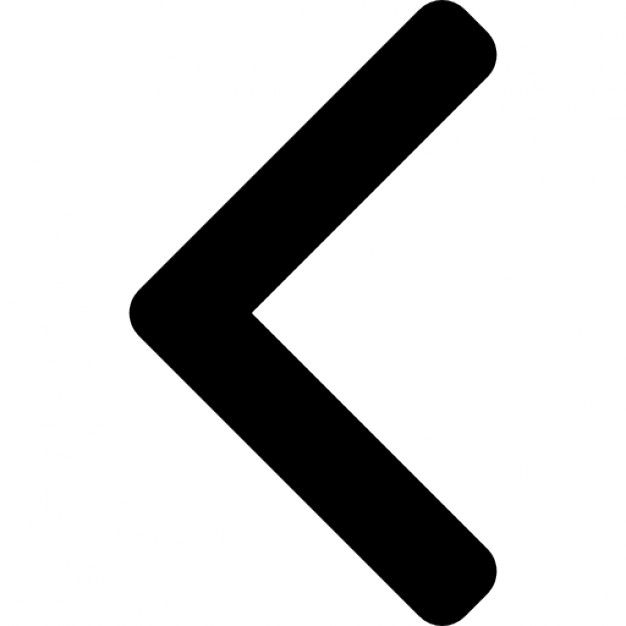 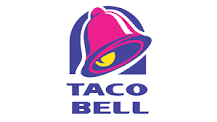 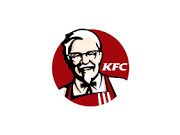 USS Midway Museum in San Diego
© 2017 Accessibility Partners. Not to be reproduced without permission.
4
IMLS—Who are they?
Institute of Museum and Library Services
Independent U.S. federal agency 
Supporting museums and libraries
Mission: 
Provide leadership through research, policy development, and grant making.
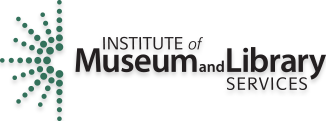 © 2017 Accessibility Partners. Not to be reproduced without permission.
5
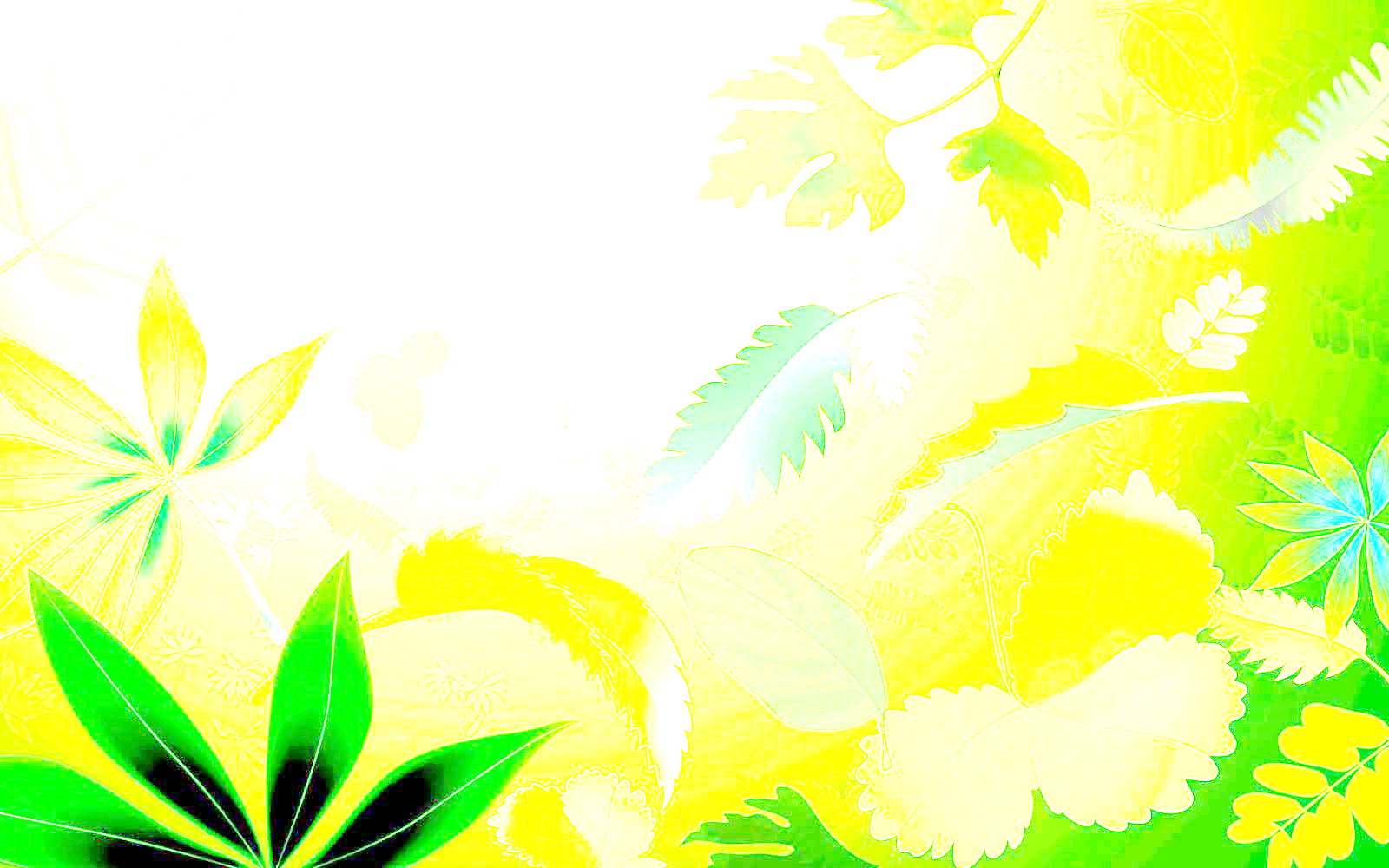 Museums equal:
Aquariums
Arboretums
Botanical Gardens
Art Museums
Children’s Museums
General Museums
Historic Houses
History Museums


Nature Centers
Natural History and Anthropology 
Planetariums
Science and Technology
Specialized Museums
Zoos
© 2017 Accessibility Partners. Not to be reproduced without permission.
6
What’s an Accessible Museum?
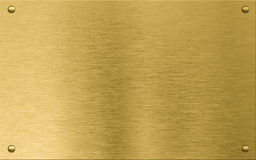 “The museum strives to be inclusive and offers opportunities to diverse participation.”

American Association of Museums (AAM) January 1, 2005
© 2017 Accessibility Partners. Not to be reproduced without permission.
7
A Museum’s Responsibility
What the ADA says:
Most have obligations regardless of size/income
Privately-operated museums covered as public accommodations under Title III
State/local covered under Title II
Federally funded covered under Section 504

Exception: religious entities
© 2017 Accessibility Partners. Not to be reproduced without permission.
8
Recap on the Rehabilitation Act
Recipients of Federal funds can’t discriminate
Hiring and contracting (Section 501 and 503)
Facilities (Section 502)
Programs (Section 504)
Section 504 mandates access to people with disabilities for programs and services

Exception: ‘undue burden’ or not ‘readily achievable’
© 2017 Accessibility Partners. Not to be reproduced without permission.
9
Example of Section 504
National Science Foundation
National Endowment for the Arts
National Endowment for the Humanities
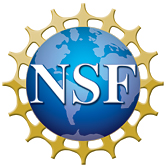 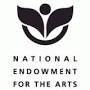 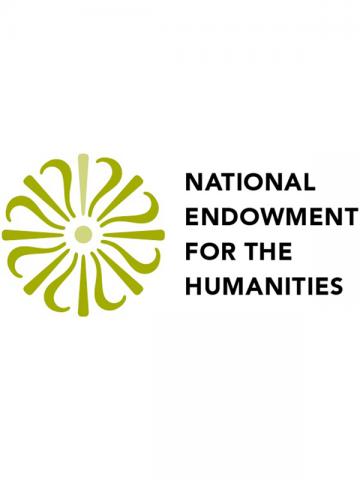 © 2017 Accessibility Partners. Not to be reproduced without permission.
10
Code of Ethics: AAM
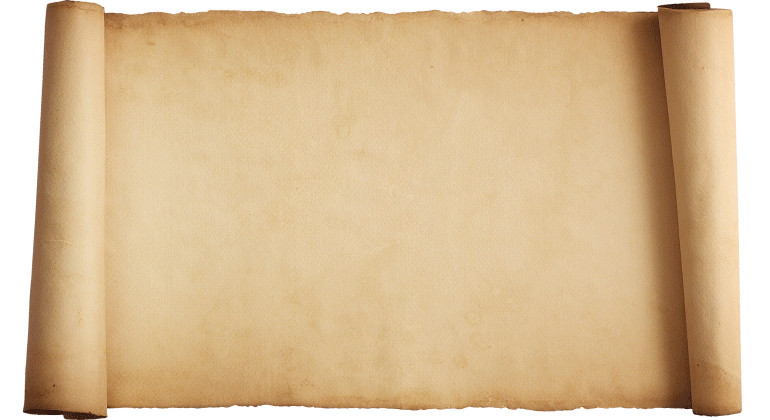 "Thus the museum ensures that: . . . programs are accessible and encourage participation of the widest possible audience consistent with its mission and resources . . . programs represent pluralistic values, traditions, and concerns . . .”

American Association of Museums
© 2017 Accessibility Partners. Not to be reproduced without permission.
11
Examples of Accessibility
© 2017 Accessibility Partners. Not to be reproduced without permission.
12
Accessible Entrances
If accessible entrance is not main entrance:
Keep alternate routes unlocked
Have signage 
Route must be clear of obstructions 
Entry doors with power must stay open
Dedicate staff ‘on duty’.
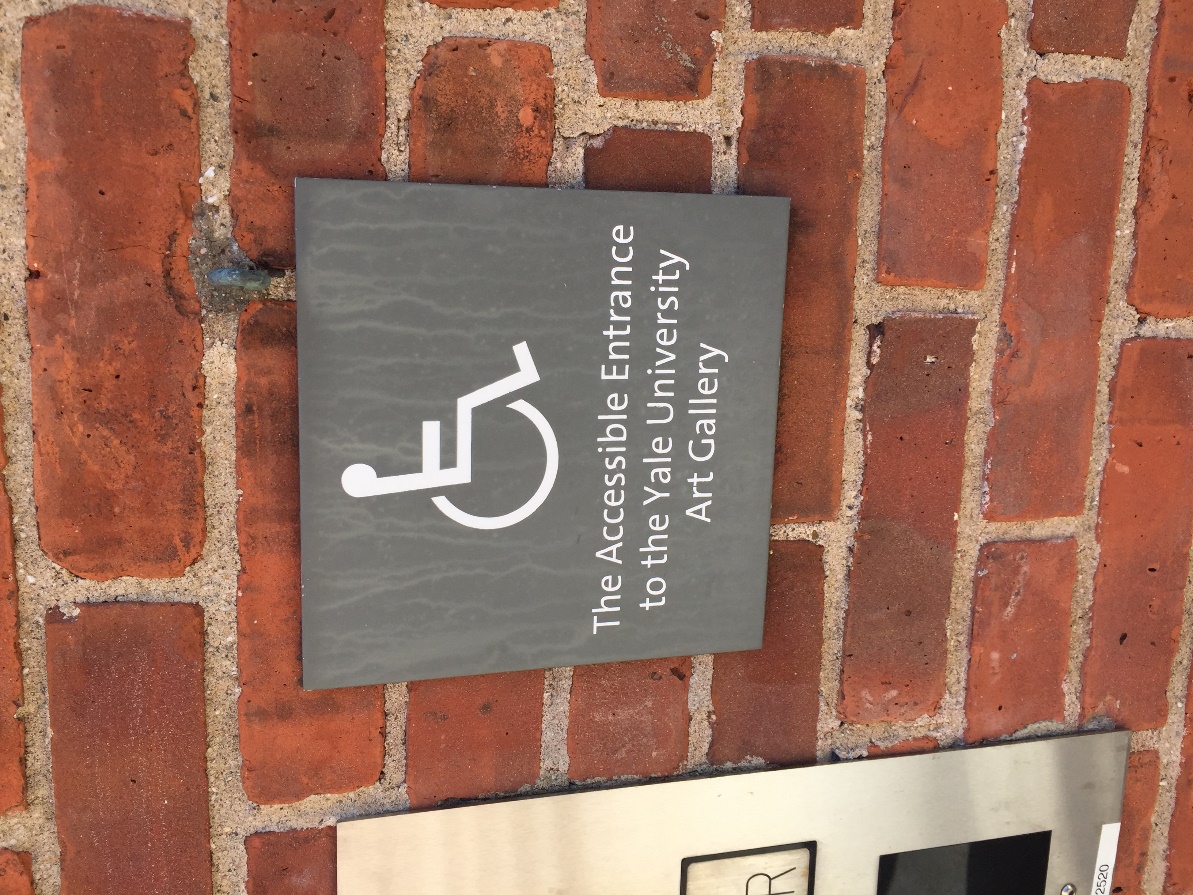 © 2017 Accessibility Partners. Not to be reproduced without permission.
13
The Accessible Route
Directional signs must be clear 
Routes must remain unblocked
For patrons with canes, avoid hazards
Ensure elevator usage and operation
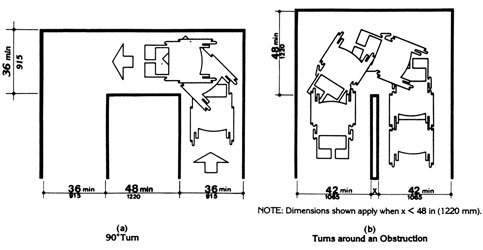 © 2017 Accessibility Partners. Not to be reproduced without permission.
14
The Weizmann Institute of Science​
Using a new product called Right Hear
Pairs with a smart phone using a free app
Audio announces an accessible spot
Navigation/orientation. 
Alerts
Live Assistance
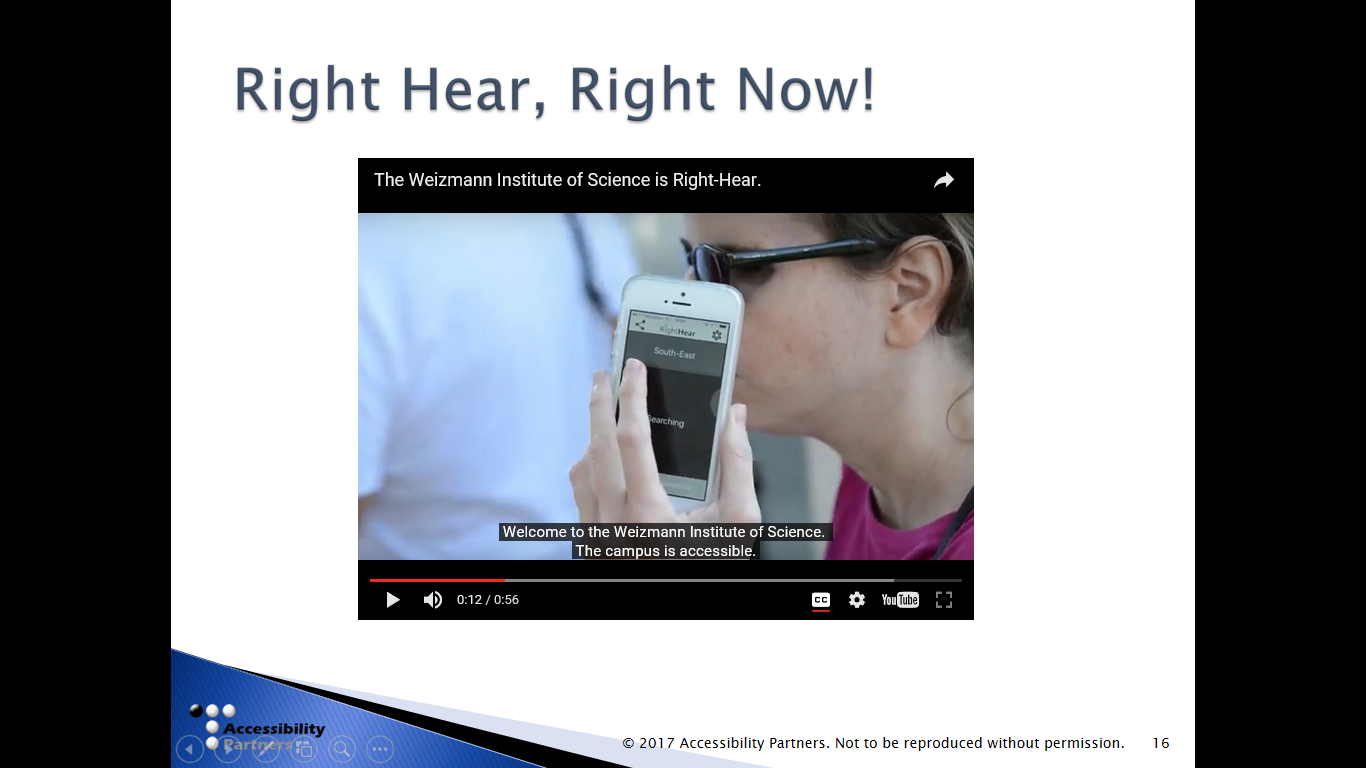 © 2017 Accessibility Partners. Not to be reproduced without permission.
15
Right Hear, Right Now!
© 2017 Accessibility Partners. Not to be reproduced without permission.
16
Yale Center for British Art
Exploring Artism
New take on galleries with sensory experience
Paired with iPads
Involves families and support networks
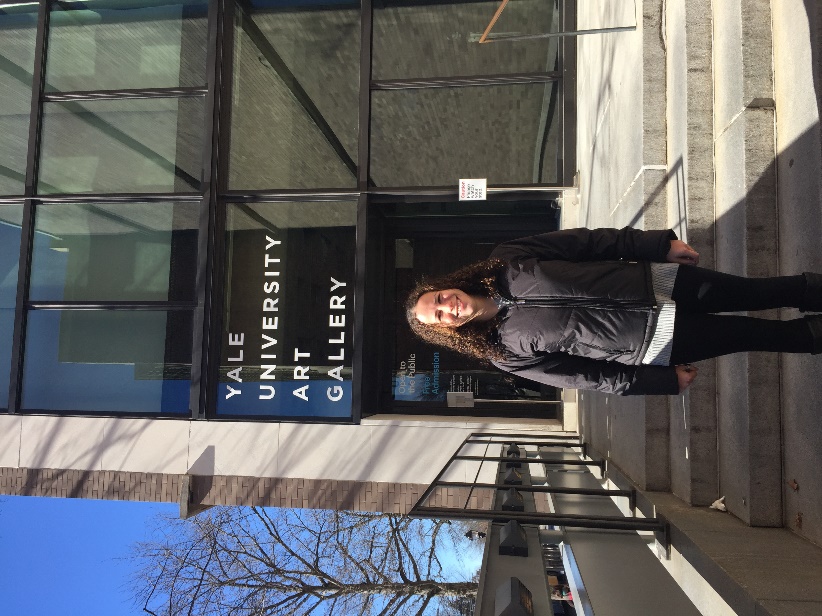 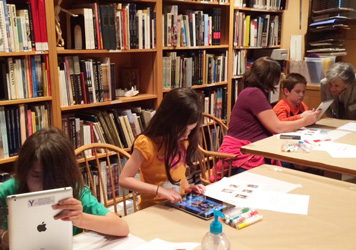 © 2017 Accessibility Partners. Not to be reproduced without permission.
17
Beam Pro: Robots Tour Museums
Robots open up museum 
Need Internet and a controller
Set up a tour of a museum:
Self driven or with a guide
Across the word: Van Abbe, Netherlands
© 2017 Accessibility Partners. Not to be reproduced without permission.
18
Beam Pro Robot
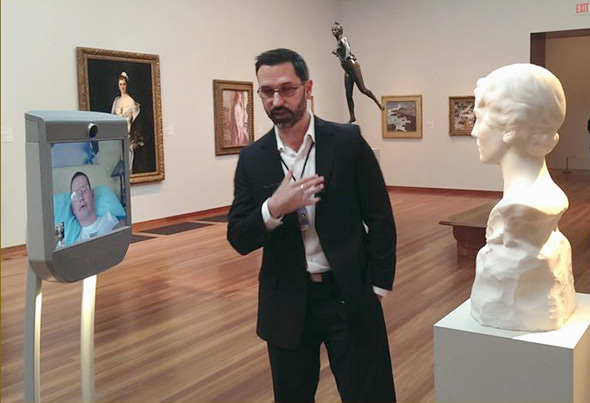 © 2017 Accessibility Partners. Not to be reproduced without permission.
19
The Beam Pro in Action!
© 2017 Accessibility Partners. Not to be reproduced without permission.
20
Project Describe: AMNH
American Museum of Natural History
Website accessibility through Scribe
Image description of exhibits, education programs, research initiatives, etc.
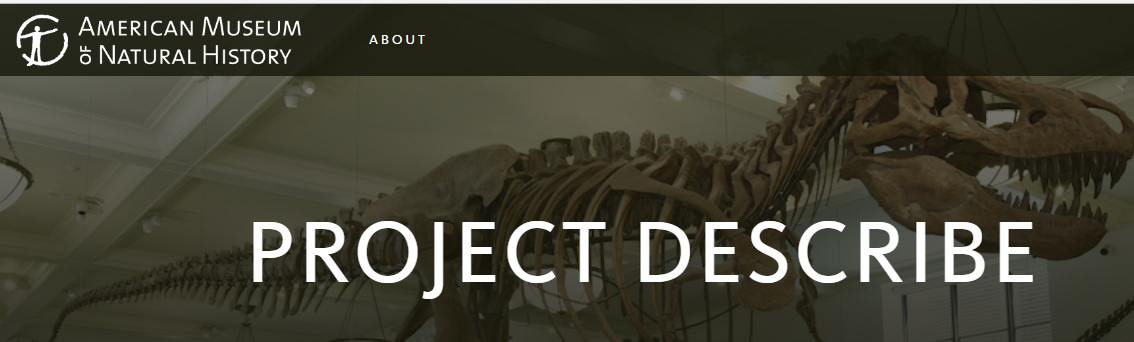 © 2017 Accessibility Partners. Not to be reproduced without permission.
21
New Philosophies for Access
Universal Design
Personalization
Access for All: AfA
Setting Preferences: Follow a Visitor
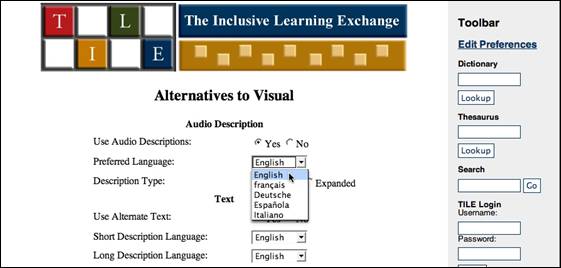 © 2017 Accessibility Partners. Not to be reproduced without permission.
22
Museum Challenges
Funding
Where do I go next?
AAM Resources
Changing exhibits
Involve community stakeholders with disabilities
Make your online content accessible!
© 2017 Accessibility Partners. Not to be reproduced without permission.
23
Conclusion
Museums are covered by ADA and other laws
Structural accessibility
Technology innovations
Challenges
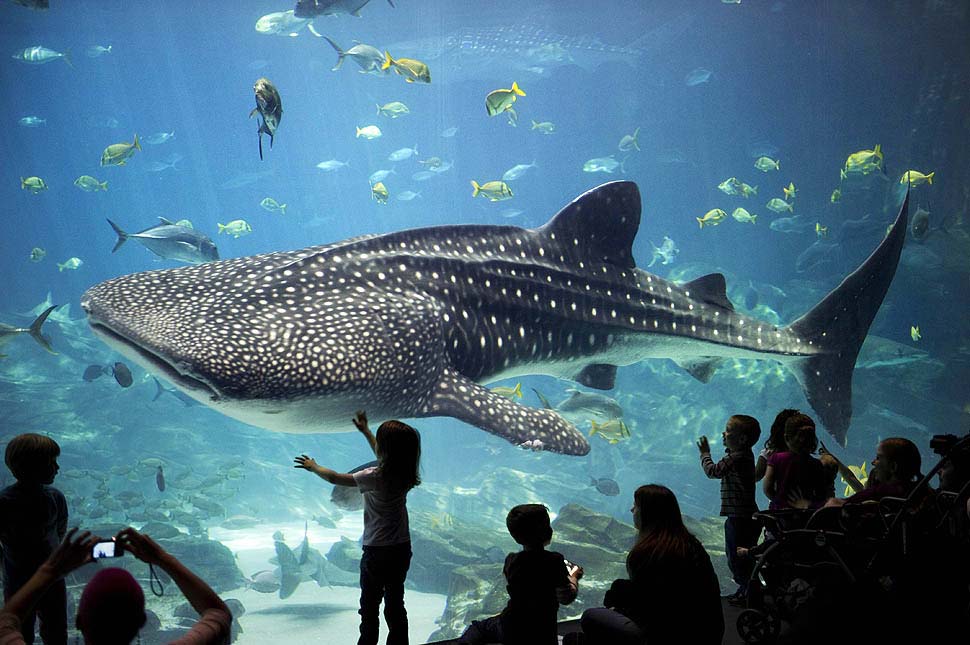 © 2017 Accessibility Partners. Not to be reproduced without permission.
24
Contact Information
Dana Marlowe:
DMarlowe@AccessibilityPartners.com

Sharon Rosenblatt: SRosenblatt@AccessibilityPartners.com
www.AccessibilityPartners.com301-717-7177

www.facebook.com/AccessibilityPartners

@Access_Partners
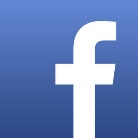 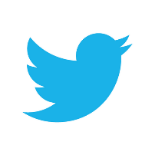 © 2017 Accessibility Partners. Not to be reproduced without permission.
25
Resources
Museum Universe Data File Documentation
International Council of Museums
ADA: Maintaining Accessibility in Museums
Association of Science and Technical Centers: Accessible Practices Museums' Legal Obligations 
Yale Center for British Art: Access Programs
Beam Pro Robots
AMNH: Project Describe
NSF: Creating Museum Media for Everyone 
Right Hear
© 2017 Accessibility Partners. Not to be reproduced without permission.
26